The Second Phase: KM SystemAnalysis, Design, and Development
By Amrit Tiwana
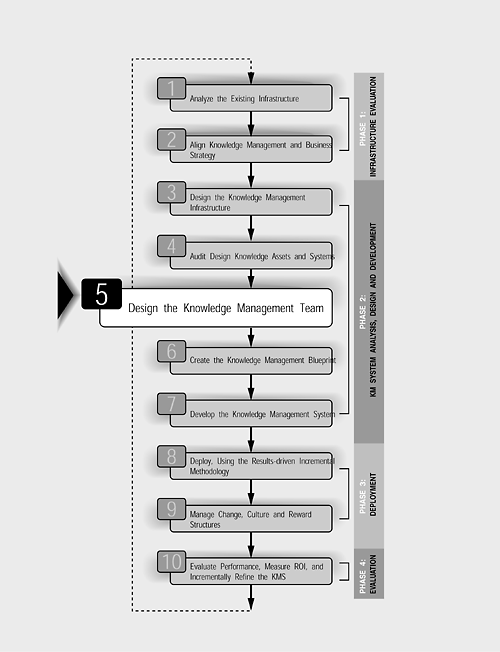 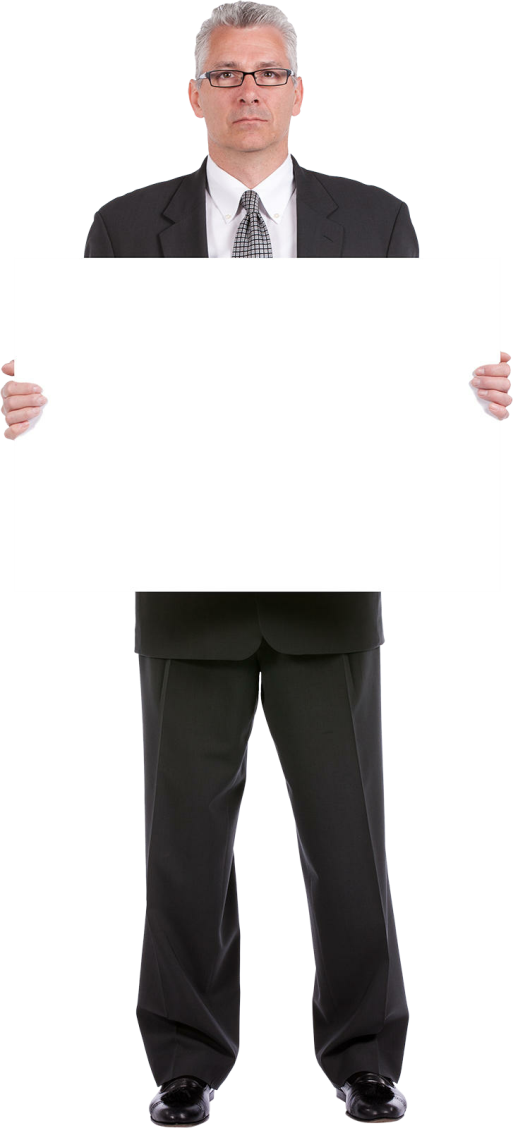 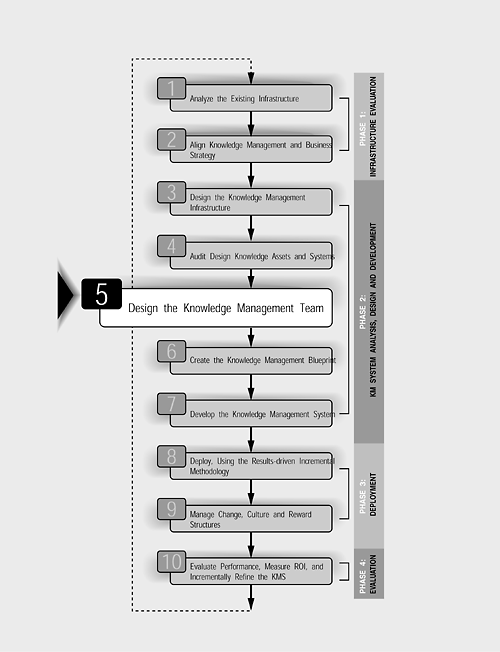 Designing the KM Team
A knowledge management system is built on expertise, knowledge, understanding, skills, and insights brought into the project by a variety of stakeholders who might have little in common from a functional standpoint

Identify sources of internal and external expertise needed, prioritize stakeholder needs, evaluate member selection criteria, and examine team life span and sizing issues.
Identify characteristics of the km project leader to determine mechanisms to streamline internal dynamics and maximize users' participation
Identify tasks for the KM team and fit them to the risk evaluation matrix to circumvent common points of failure
Sources of Expertise
Internal, centralized IT departments
Team-based local experts
External vendors, contractors, partners, and consultants
End users and front-line staff
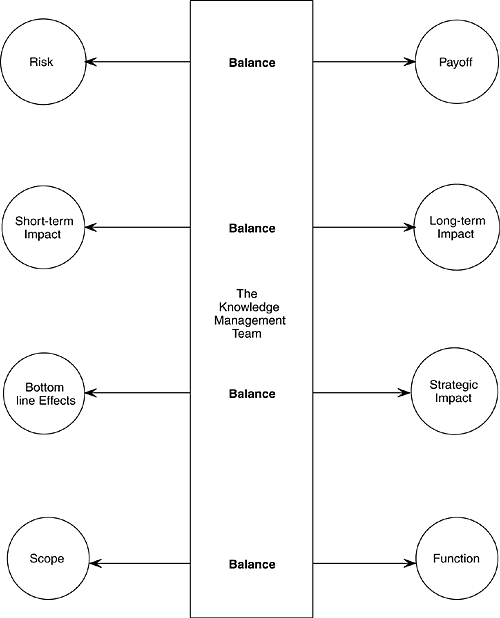 The KM team must strike the right balance
we cannot undermine the importance of IT staff who will actually build a system, the most important part of this team member set is the set of local team-based expert(s).

The burden of balancing counteracting requirements falls on the shoulders of the knowledge management team
KM team structure.
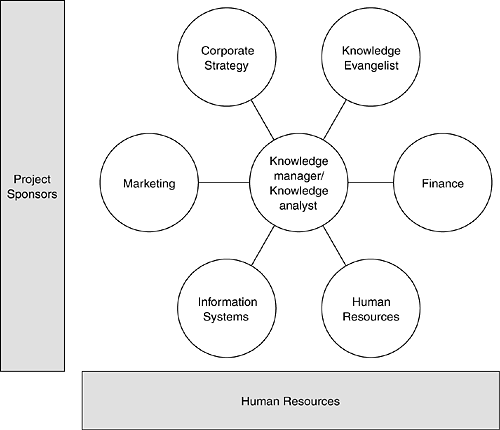 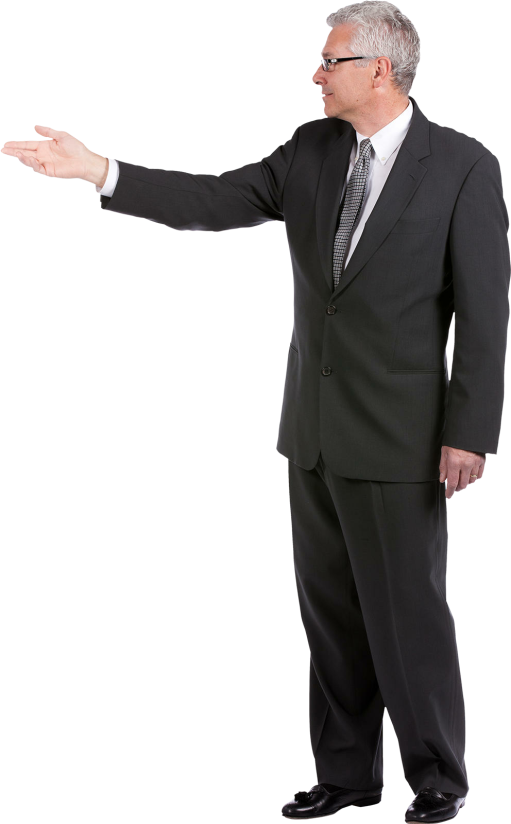 Structuring the Knowledge Management Team
Focus: Teams
Focus: Technology
Focus: Organizational
Designing the Knowledge Management Project Team
Prototyping and other methods of linking the user and the knowledge management project.
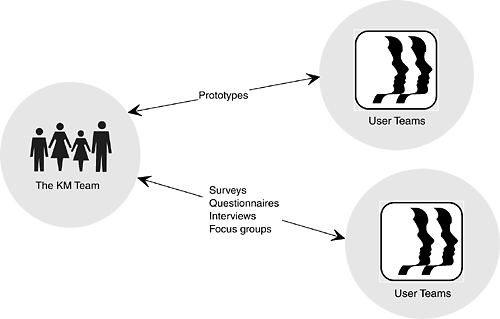 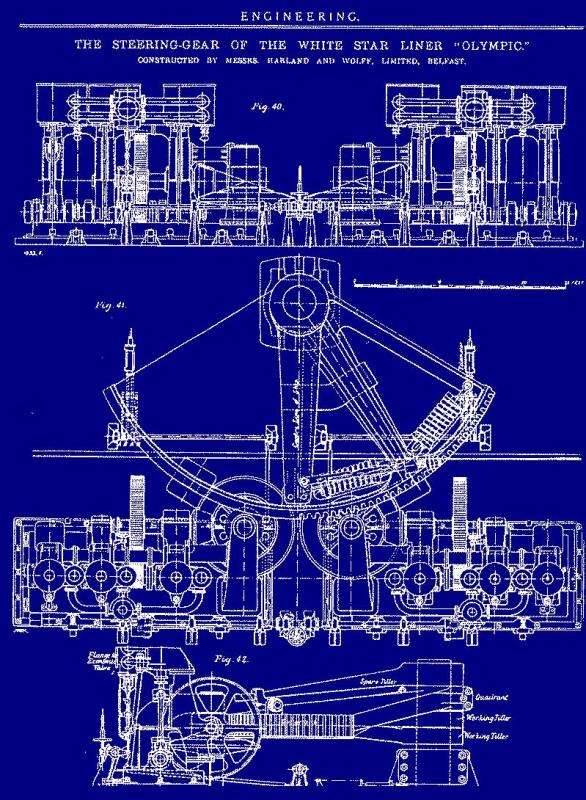 Step 6
Creating the KM System Blueprint
The Knowledge Management Architecture
Information technology is a great enabler for sharing, application, validation, and distribution of knowledge—primarily explicit knowledge.

The knowledge management architecture should be seen as an enabler for knowledge management and not a complete solution: a means and not an end in itself
Components of a Knowledge Management System
Repositories: Repositories hold explicated formal and informal knowledge and the rules associated with them for accumulation, refining, managing, validating, maintaining, annotating (adding context), and distributing content.
Collaborative platforms: Collaborative platforms support distributed work and incorporate pointers, skills databases, expert locators, and informal communications channels.
Networks: Networks support communications and conversation. These might include hard networks such as your company's leased lines, your intranet, your extranets, and soft networks such as shared spaces, industry-wide firm collaborations, trade nets, industry forums, and exchanges (both live and teleconferenced). 
Culture: Cultural enablers to encourage sharing and use of the above.
The Knowledge Repository
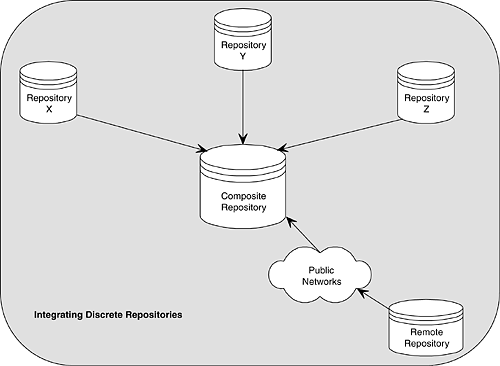 An information repository differs from a knowledge repository in the sense that the context of the knowledge object needs to be stored along with the content itself.
knowledge content
Declarative knowledge such as significant and meaningful concepts, categories,
definitions, and assumptions
Procedural knowledge such as processes, sequences of events and activities, and
actions
Causal knowledge such as rationale for decisions, rationale for rejected decisions or alternatives, eventual outcomes of activities, and associated informal pieces
Context of the decision circumstances, assumptions, results of those assumptions, and informal knowledge such as video clips, annotations, notes, and conversations
The Collaborative Platform
The collaborative platform, along with the communications network services and hardware, provides the pipeline to enable the flow of explicated knowledge, its context, and the medium for conversations.

the collaborative platform provides a surrogate channel for defining, storing, moving, and linking digital objects, such as conversation threads that correspond to knowledge units.
Collaborative Filtering
Active filtering: Users manually define filters and pointers to interesting content and share them across their work group.
Automated filtering: Statistical algorithms make recommendations based on correlations between the user's personal preferences and content ratings. 
Content ratings can either be generated automatically (such as those produced by measuring the average time all readers spent on reading the item) or by manually assigning an average rating (aggregated across multiple readers).
Firefly, GroupLens, GrapeVine, and Tapestry are some better-known examples of such collaborative filtering tools.
The Interactive Application Component
The integrative components of a knowledge management system primarily support codified and explicitly captured knowledge.
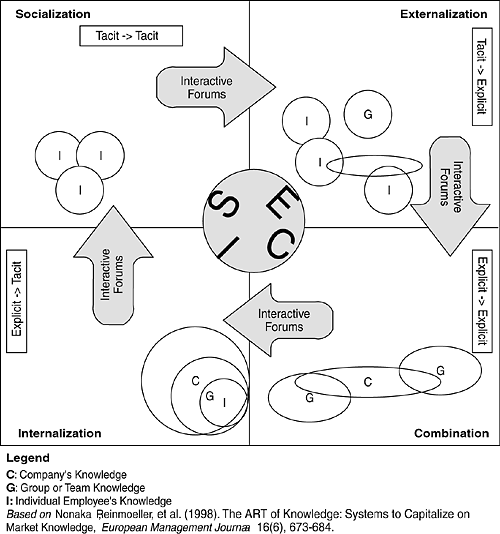 Rich media forums that run through high bandwidth networks often tend to be the most complex knowledge interaction applications, since they span the entire knowledge cycle.
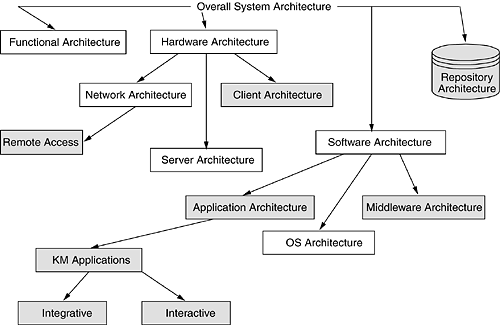 Architectural components (shown shaded) to be
modified or expanded to integrate the KM
A Network View of the KM Architecture
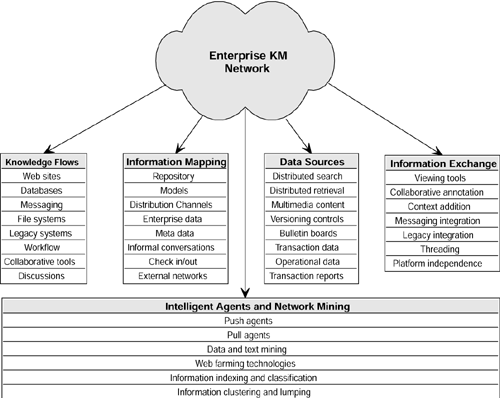 Six Degrees is a good example of a community built around relationships of collaborative filtering and members' recommendations
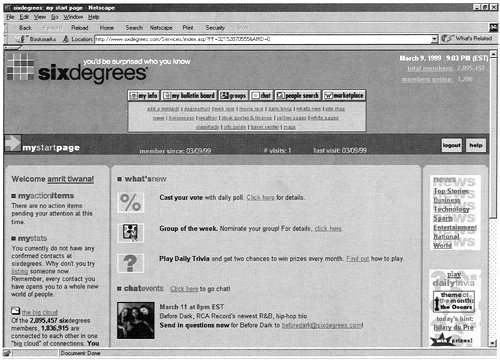 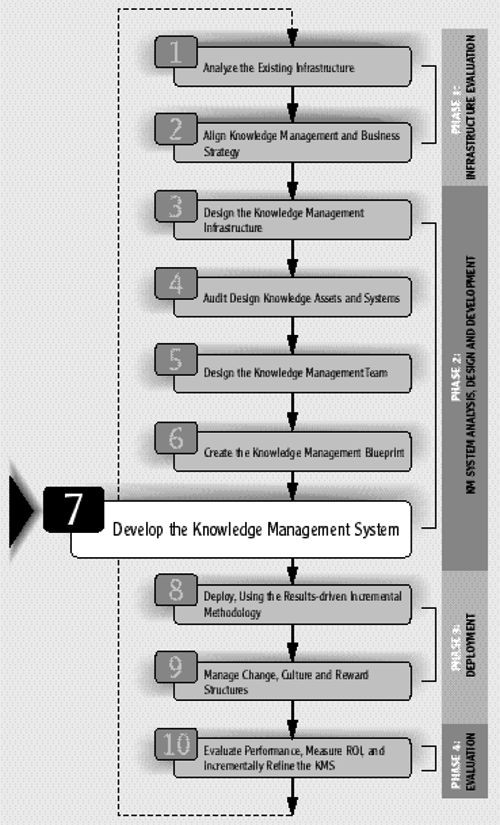 Step 7
Developing the KM System
the next step, step 7, is that of actually putting together a working version of the system. 
Development of the system begins by defining the seven layers of the knowledge management architecture.
Of the many possible interface choices, leveraging the existing intranet is the most feasible and effective approach.
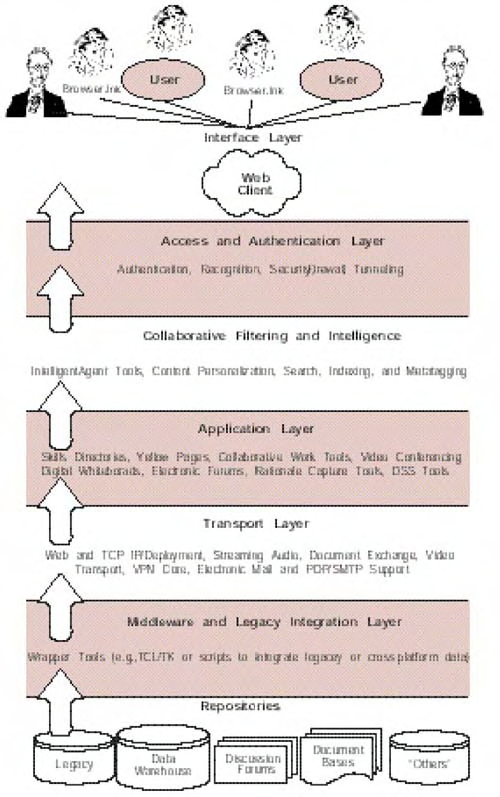 Step 7 Point of View
Interface layer—incorporating platform independence, optimizing content, and enabling universal authorship
Access and authentication layer—providing a firewall for internal content
Collaboration layer—providing opportunity to build industry-standard document systems (and Web-friendly document standards such as DMA and Web DMA); shifting from client/server to agent/computing architecture
Application, transport, and repository layers—forming a nodding acquaintance with these three layers
Middleware and legacy integration layers—connecting the KM system to both true legacy data and recent legacy data repositories and databases
The Interface Layer : Channels for Tacit and Explicit Knowledge
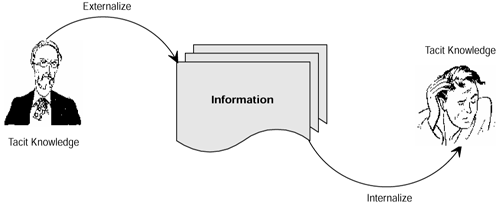 Knowledge transfer involves information as an intermediate state
Transfer of knowledge can be through informal or formal channels.
tacit knowledge can be transferred by purely explicit mechanisms through possible explication, by purely informal mechanisms such as conversations, or by technological enablers such as such as CrossPads, electronic whiteboards. etc. that fall somewhere in between these two extremes.
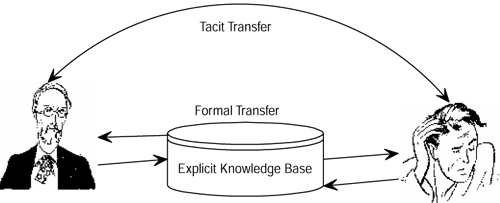 The Application Layer
Applications such as skills directories, yellow pages, collaborative tools (often the back ends of Web-based collaborative tools), video conferencing software and hardware (and integration with the rest of the system), and conventional decision support tools are placed at this level.
The Transport Layer
components to support a knowledge management system:

TCP/IP connectivity throughout the organization.
An up-and-running Web server.
A POP3/ SMTP or MAIL server.
A virtual private network such as a PPTP-based VPN running on Windows 2000 (formerly Windows NT). This is also needed to support remote communications, access, and connectivity.
Support for streaming audio and video on the central server(s).
The Middleware and Legacy Integration Layer
The term legacy systems is often used in the context of mainframes, but for the purpose of building a knowledge management system we need a broader and more accurate definition incorporating both mainframe systems and other contemporary, retired, custom systems.
The legacy integration layer provides such connections between legacy data and existing and new systems. 
The middleware layer, similarly, provides connectivity between old and new data formats, often through a Web front end
The Repositories Layer
This layer consists of operational databases, discussion databases, Web forum archives, legacy data, digital or digitized document archives, and object repositories.
Thank’s for today